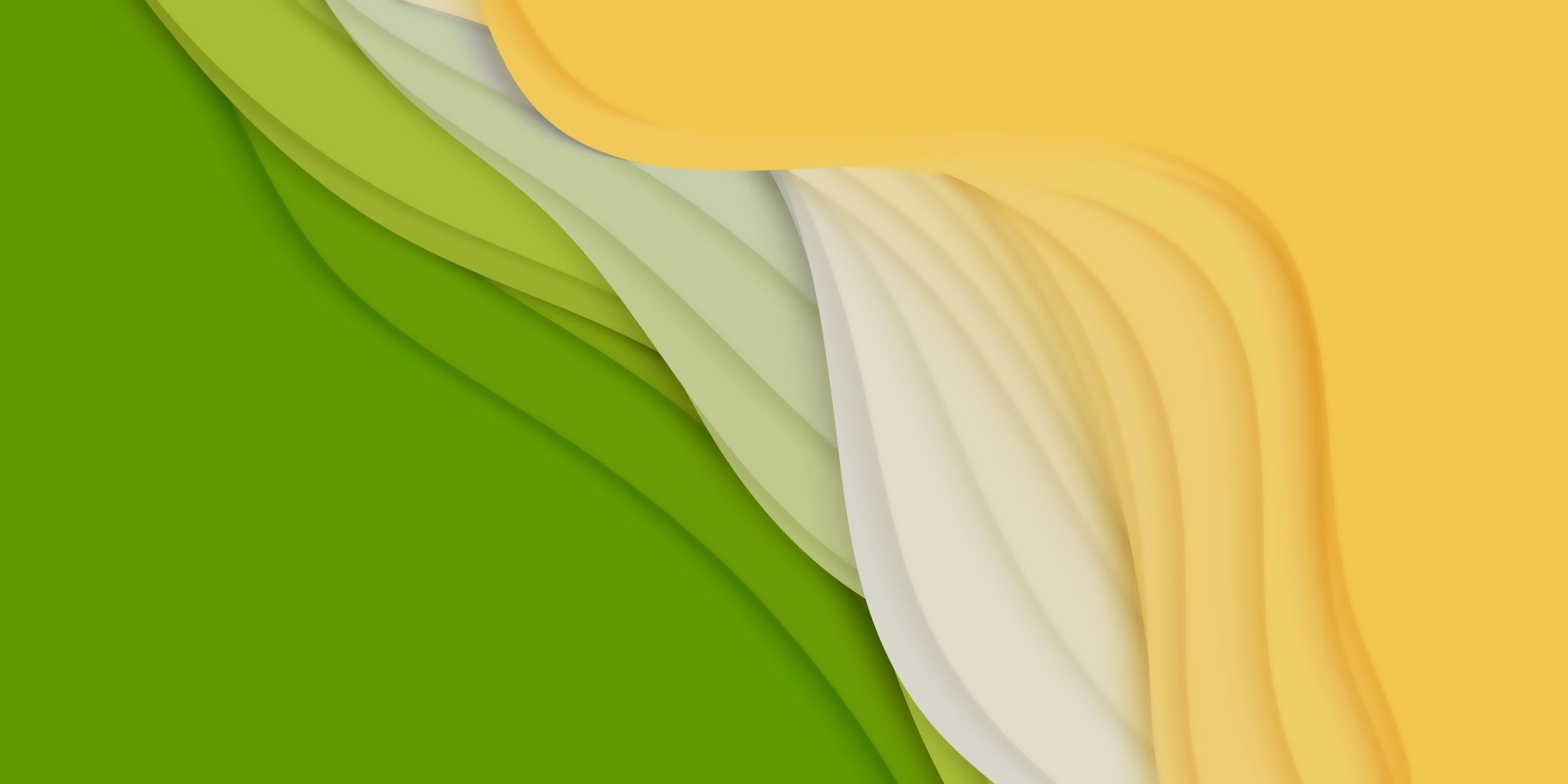 Україна та її виробництво.
Шоколад. Солодощі. Кава. Кавуни та помідори.
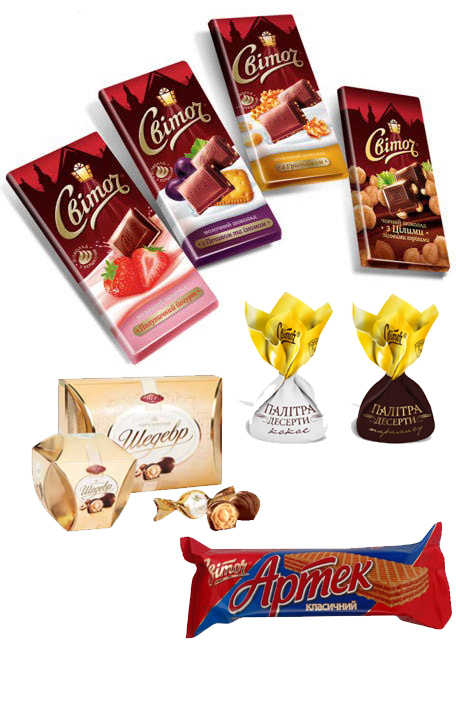 Львів пахне шоколадом і кавою
Світоч – кондитерська фабрика у Львові, контрольним пакетом акцій якої володіє швейцарська корпорація «Nestlé». Це одне з найстаріших підприємств в кондитерській галузі України, провідний вітчизняний виробник.
«Галка» – кавова фабрика, розташована у Львові, один з найбільших виробників кави та напоїв на основі цикорію, злаків та какао в Україні.
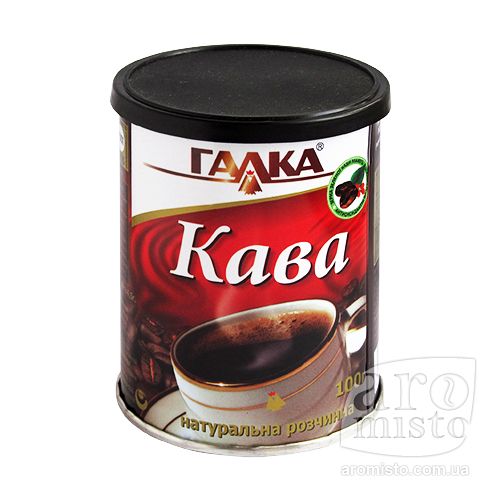 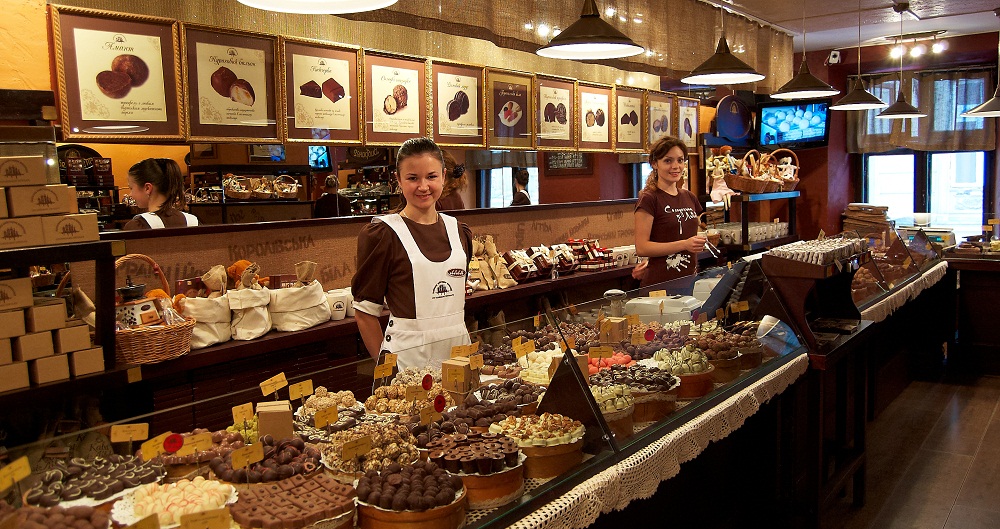 Львів пахне шоколадом і кавою
«Львівська майстерня шоколаду». Львів завжди умів творити чудеса. От і ми в процесі створення солодощів намагаємось зберегти особливу атмосферу львівського дива. Саме тому маленькі паперові пакуночки з цукерками ручної роботи дарують людям приємні емоції у різних куточках світу. «Львівська майстерня шоколаду» заснована в 2009 році. За неповних 10 років шоколад від ЛМШ став традиційним презентом, який разом зі спогадами везуть зі Львова. А для львів’ян він є справжньою гордістю. З 2010 року «Львівська майстерня шоколаду» виросла в мережу шоколадних крамниць і кав’ярень по всій Україні, в яких панує унікальна львівська атмосфера. Станом на серпень 2018 року мережа закладів в Україні налічує понад 47 закладів та 2 заклади за кордоном.
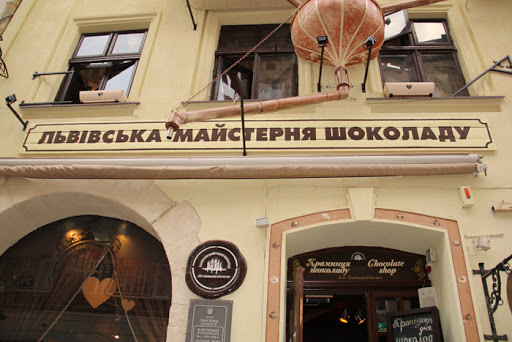 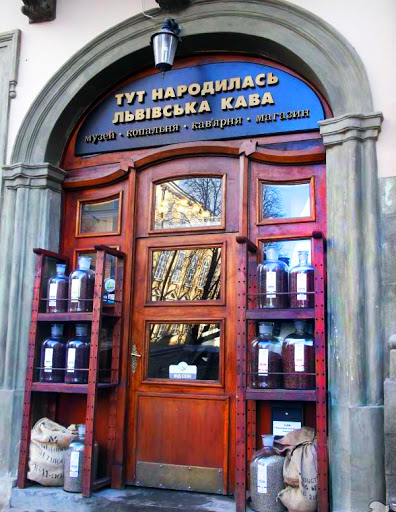 Львів пахне шоколадом і кавою
«Львівська копальня кави» — перша в Україні найдовша кав'ярня-книгарня, створена за легендою над кавовою шахтою просто на площі Ринок. Відкрита в 2011 році. Належить до мережі концептуальних авторських ресторанів «!ФЕСТ» Львів давно асоціюють із кавою і саме Львівська копальня кави демонструє і реалізовує легенду власне львівської кави. Основа концепції, що кава у Львові — ні що інакше, як корисна копалина, яку видобувають так само, як вугілля чи торф. Ця шахта розповідає історію видатного кавомана світу — Юрія Кульчицького, увесь зв'язок кави львівської із походеньками турків чи промоцію у Відні, історію самої будівлі на Ринку, 10 — палацу Любомирських як Дому товариства «ПРОСВІТА» та роль львівської кави у державотворенні України. Каву тут видобувають, обсмажують та готують понад 30 видів кавових напоїв. Разом із кав'ярнею та шахтою продовжує діяти і книгарня, яка сприяє поширенню та промоції україномовної книги
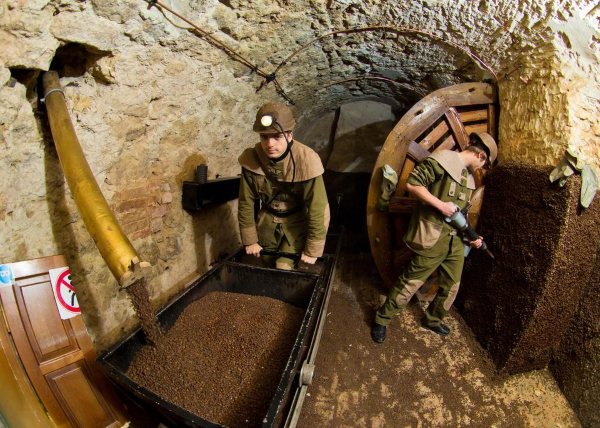 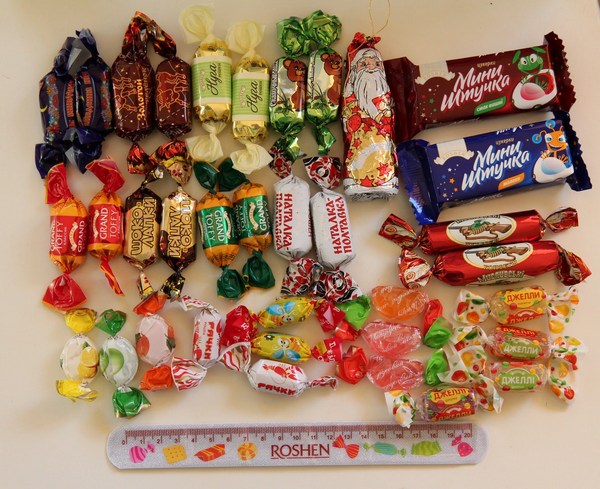 Кондитерська компанія РОШЕН
Кондитерська корпорація «Рошен» — один з найбільших виробників кондитерських виробів в Україні та Східній Європі, входить у тридцятку найбільших виробників кондитерських виробів світу. Головний офіс компанії розташовано у Києві.
Легендарний Київський торт. Повітряні білково-збивні коржі з прошарками ніжного крему, прикрашені кремовими візерунками та горіховою крихтою.
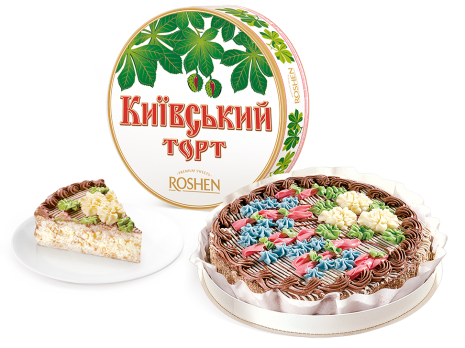 Херсонські кавуни
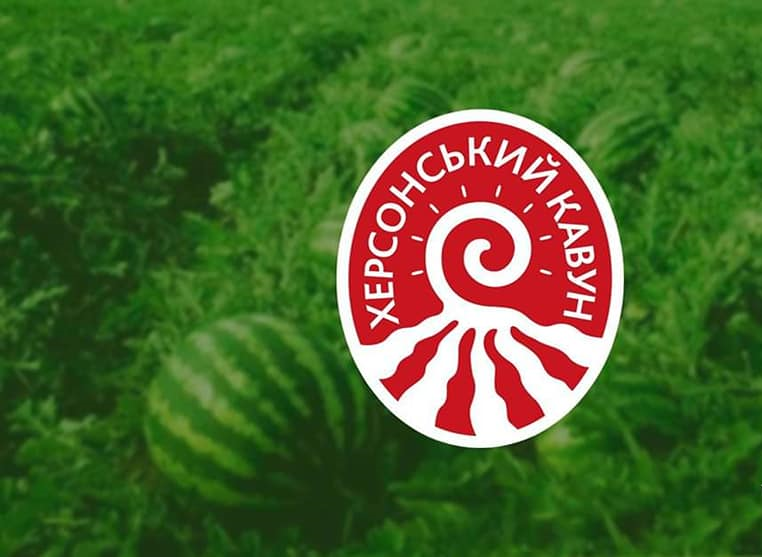 Херсонські кавуни стали символом регіону, який вже зовсім скоро може перетворитись на географічний бренд, як італійський пармезан чи французький коньяк.
Кавунова символіка на Херсонщині є скрізь - на сувенірах, одязі та у власних назвах. А врожай відправляють не лише відомою баржею до Києва, а й за кордон - до Євросоюзу та решти країн-сусідів.
Є дані, що в Україну насіння кавуна завезли з Туреччини. Так ця культура почала розповсюджуватись півднем країни. 
"Херсонська область має свої регіональні особливості: кліматичні та ґрунтові умови є найбільш оптимальними для вирощування кавунів. Вони у нас не тільки великі та смачні, а мають лікувальні властивості", - розповідає декан агрономічного факультету Херсонського державного аграрного університету Іван Мринський.
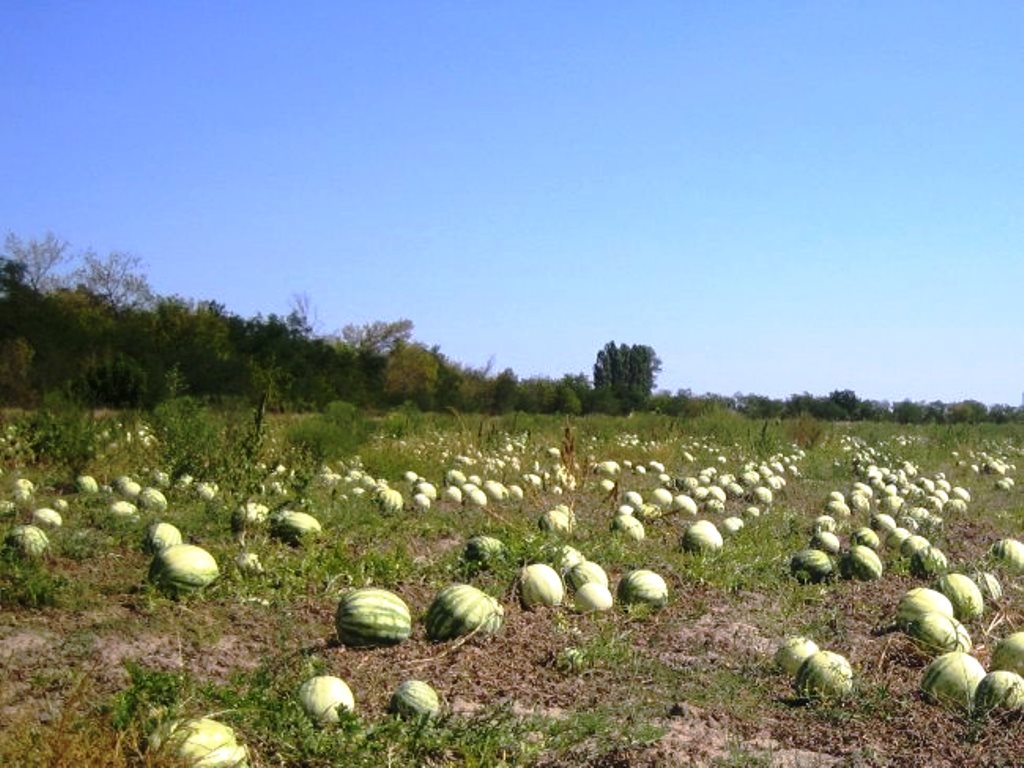 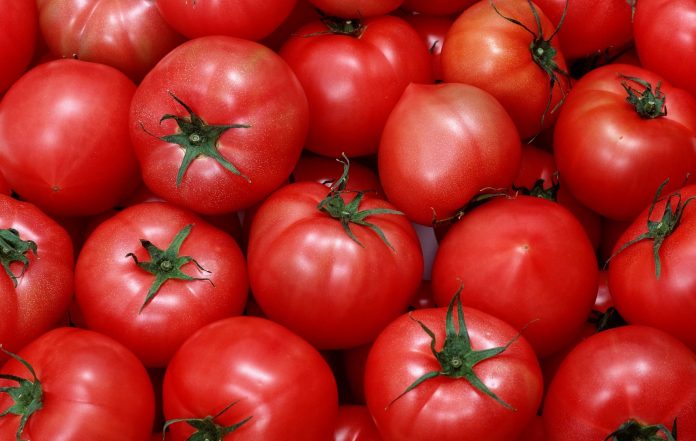 Херсонські помідори
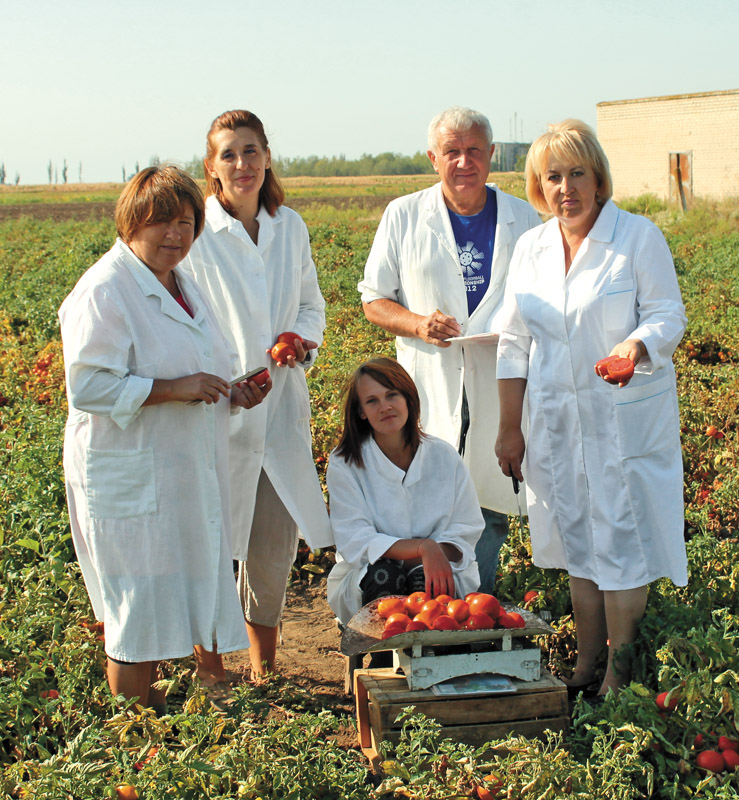 Коли ми говоримо «херсонські помідори», то до слова неперевершені і додати нічого. На Херсонщині до них особливе ставлення — тут їх не просто вирощують ледь не для всієї країни, а й займаються селекцією в Інституті зрошуваного землеробства НААН.
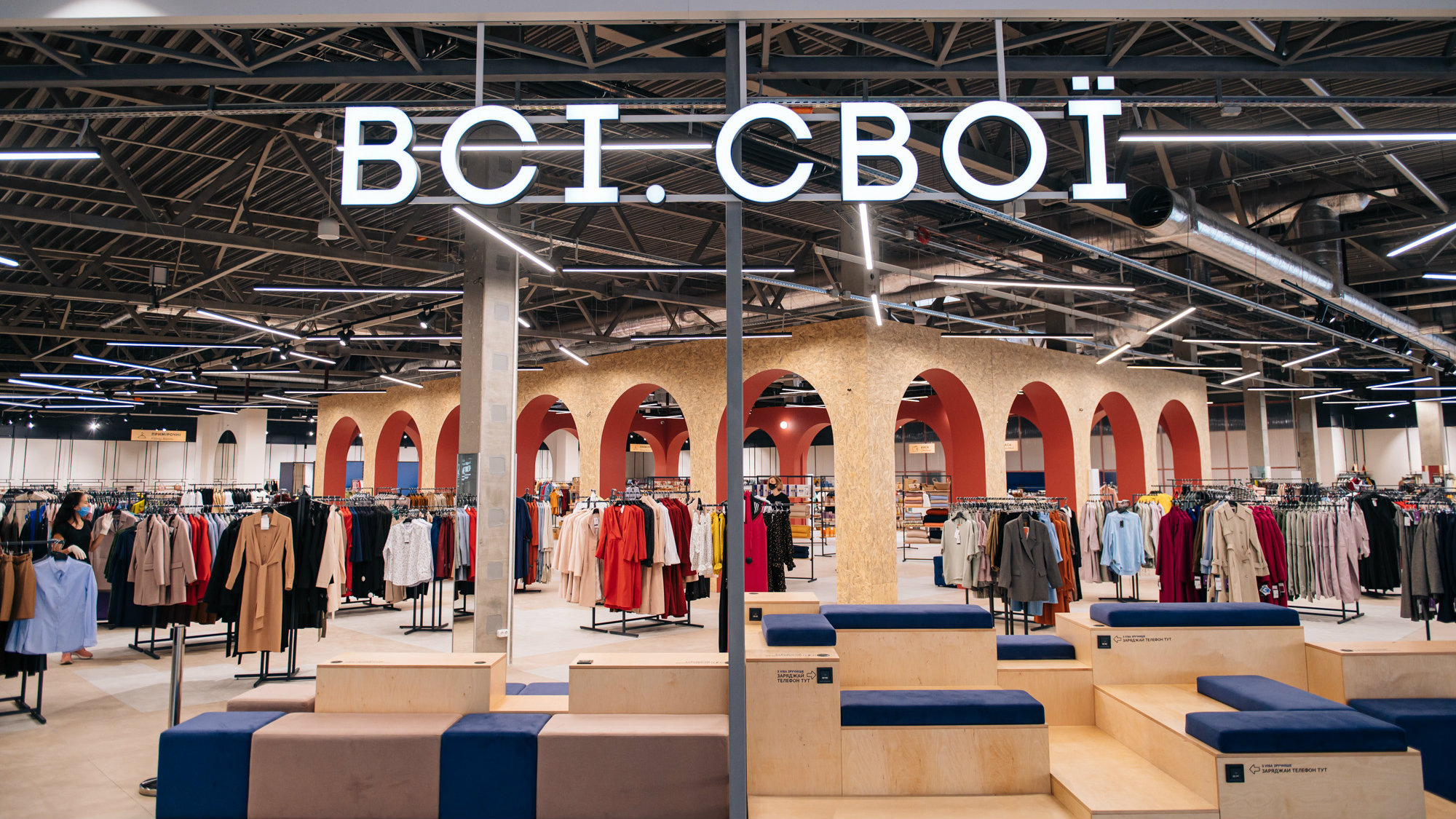 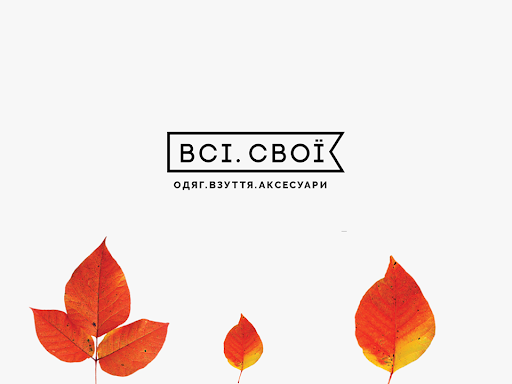 Проект був заснований Ганною Луковкіною в 2015 році й стартував з маркету одягу, взуття та аксесуарів. Зараз проект налічує шість тематичних напрямків маркетів: одяг та взуття, дім та декор, кераміка, гастрономія, дитячі товари, прикраси та подарунки. У 2016 році команда проекту також відкрила найбільший у світі магазин українських брендів одягу і взуття на Хрещатику, 27, де представлено понад 250 виробників. У 2018 році роботу розпочав другий магазин на Хрещатику, 34, в якому зібрано 150 брендів домашнього декору та інтер’єру: кераміка, текстиль, меблі, освітлення, подарунки і сувеніри.
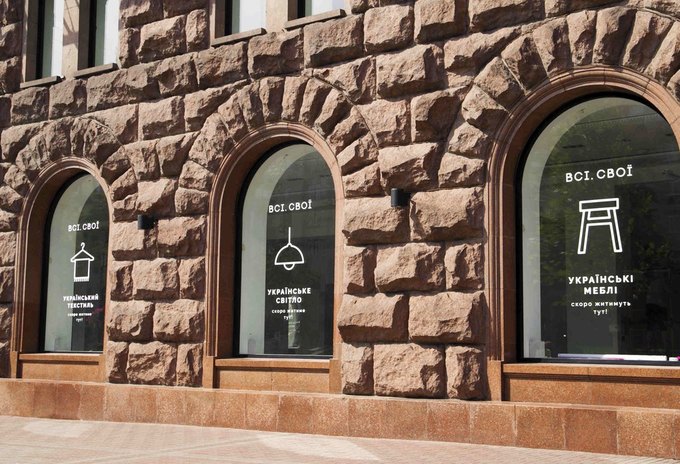 Український фаст-фуд